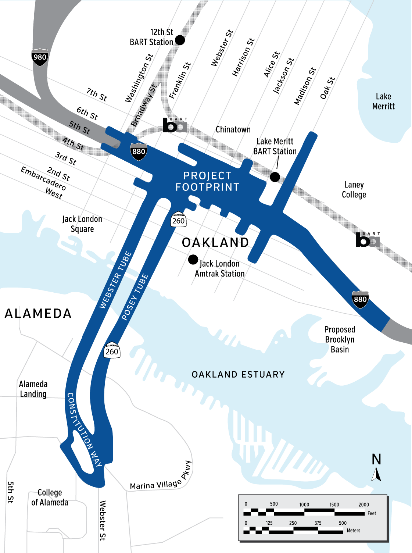 Oakland Alameda Access Project
Providing Access and Connections
Project Purpose and Need
Improve multimodal safety and reduce conflicts between regional and local traffic
Enhance bicycle and pedestrian accessibility and connectivity within the project study area
Improve mobility and accessibility for travelers between I-880, SR-260, City of Oakland downtown neighborhoods, and the City of Alameda 
Reduce freeway-bound regional traffic and congestion on local roadways and in area neighborhoods
Major Roadway Improvements
2-way cycle track continuous to 9th St
Realign WB I-980 Jackson St off-ramp and reconstruct 5th St
1
Construct right-turn from Posey Tube onto Horseshoe to NB Jackson St on-ramp
2
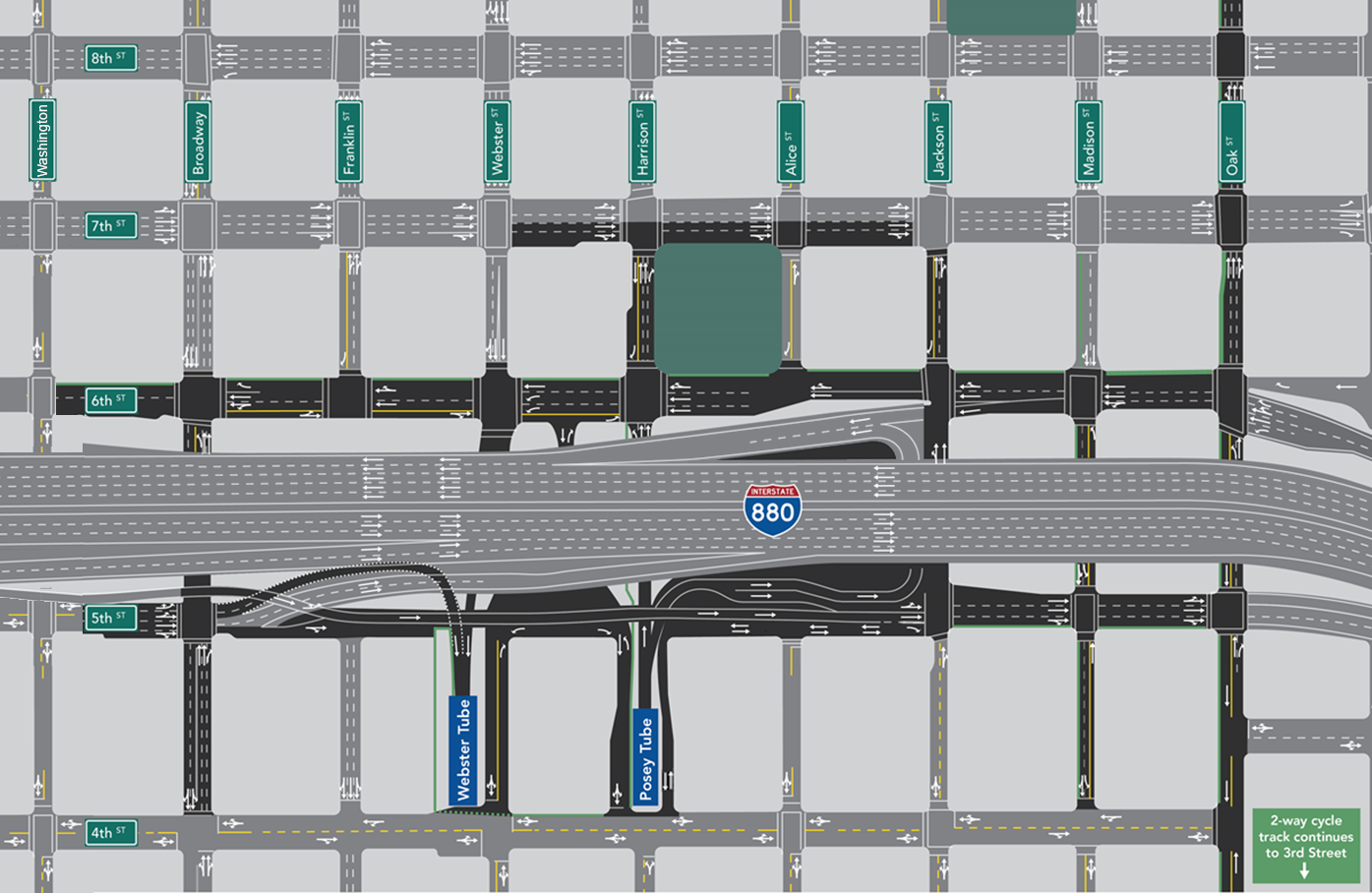 7
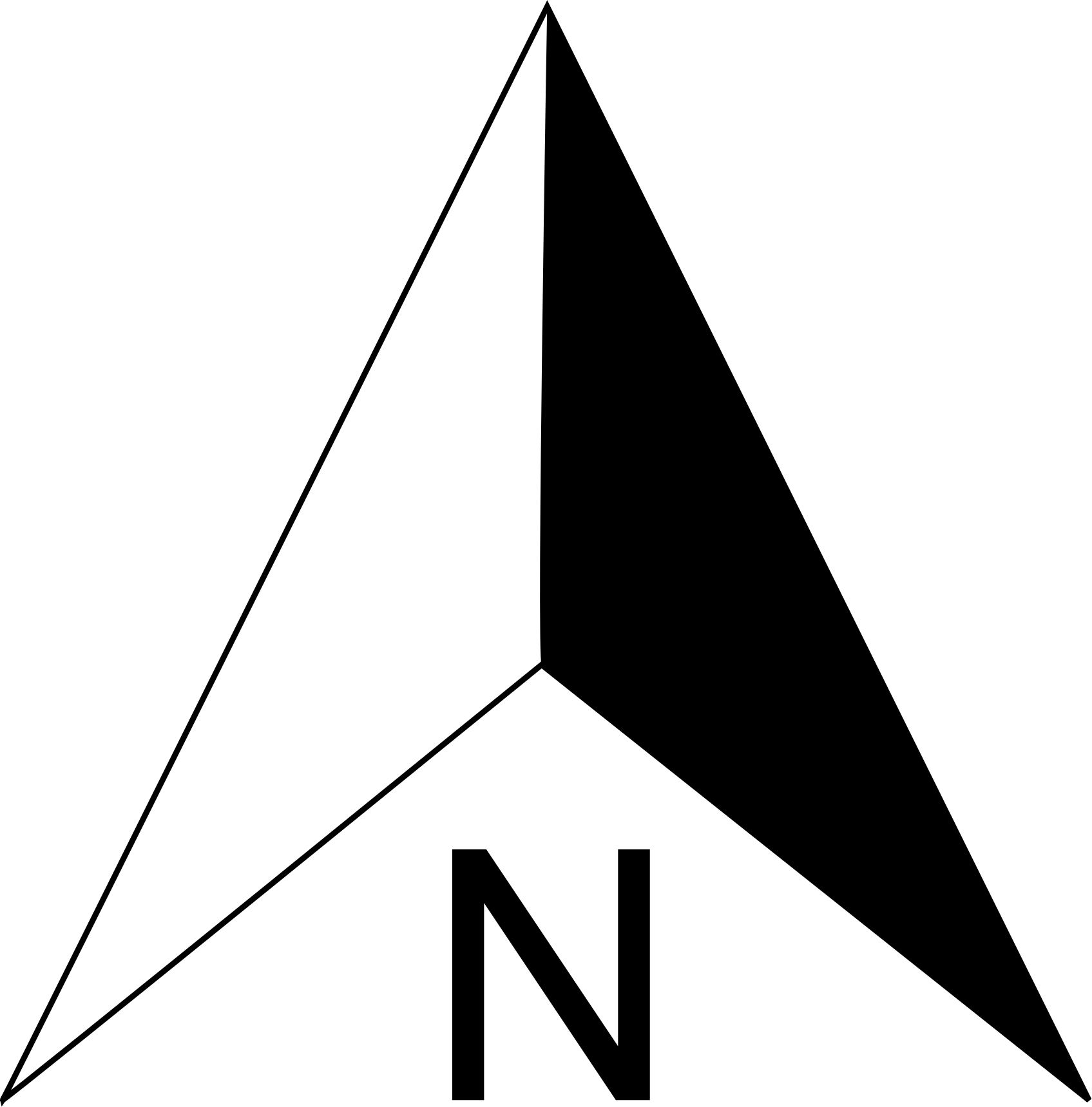 CHINATOWN
Widen NB I-880 Oak off-ramp, remove NB I-880 Broadway off-ramp, reconstruct 6th St for multi-modal access (Oak St to Washington St)
3
4
Chinese
Garden
Park
8 Orchid
Salvation Army
Oakland
Police
Restripe 7th St and improve intersections
4
3
6
5
8
Restripe Madisonfor 2-way travel between 4th to 6th St
5
NORTH
SOUTH
Restripe Jackson for 1-waybetween 5th to 6th
6
8
428 
Alice
1
Restripe Oak Stfor multimodal access(2-way cycle track from 3rd to 9th St)
2
7
JACK LONDON DISTRICT
Reconfigure intersections at Broadway and 6th and 5th St
8
2-way cycle track continuous to 3rd St
3
[Speaker Notes: A major overhaul of the roadway infrastructure is necessary to achieve the project purpose.  
In particular, improvement #2 by creating a more direct access from vehicles leaving the Posey tube and bound for 880 North and improvement #3 which includes the removal of the I-880 Broadway off ramp, significant opportunities are available to drastically improve pedestrian safety on the local streets.]
Types of Bicycle Facility
Class I
Shared-Use Path
Class II
Bike Lane (incl. protected lane)
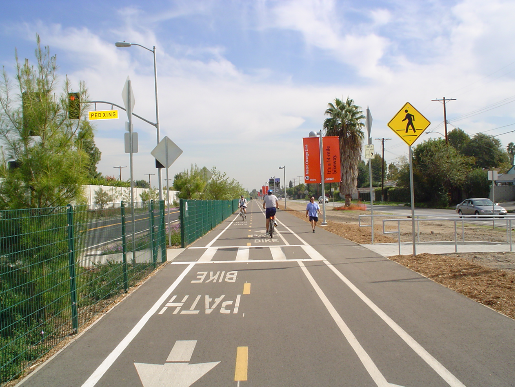 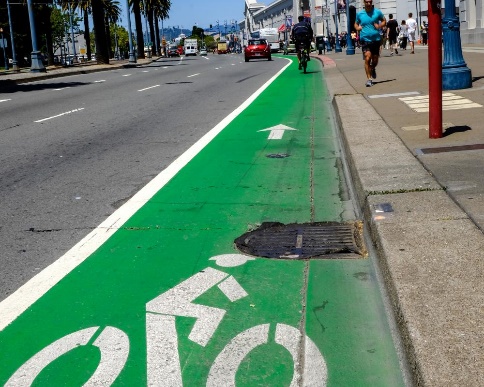 This project will add over 1.9 miles of new bike facilities and 0.7 miles of new sidewalks in Oakland!
0.5 mile
0.4 mile
Class III
Bike Lane (incl. sharrow, Bike Blvd.)
Class IV
Cycle Track
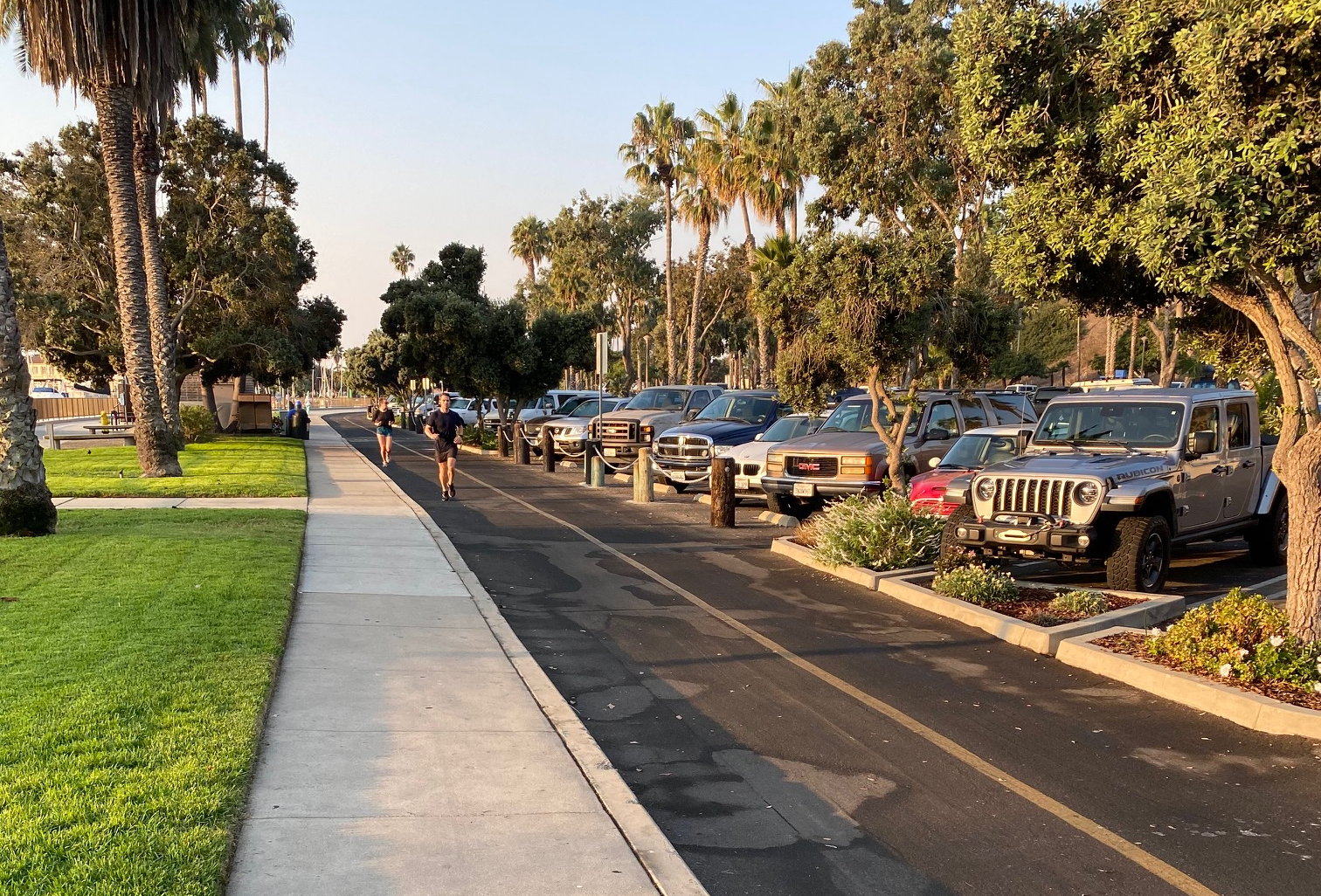 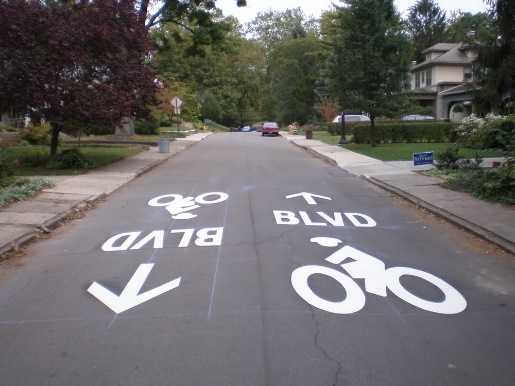 0.2 mile
0.8 mile
[Speaker Notes: The project adds over 3 miles of bicycle and pedestrian improvements including all four classes of bicycle facilities.]
Bike/Ped Safety and Access Improvements in Oakland
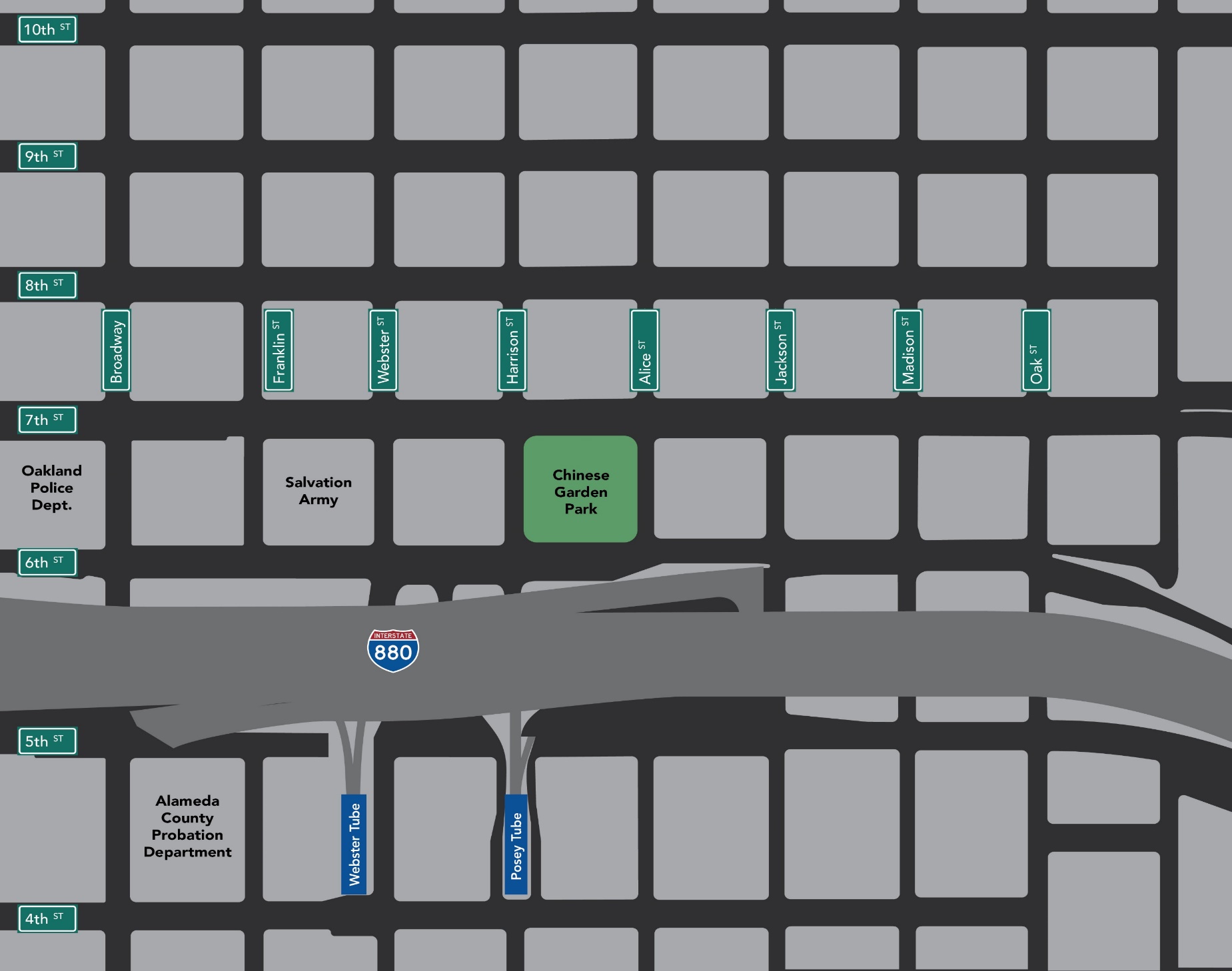 Existing sidewalk
Existing bike facility
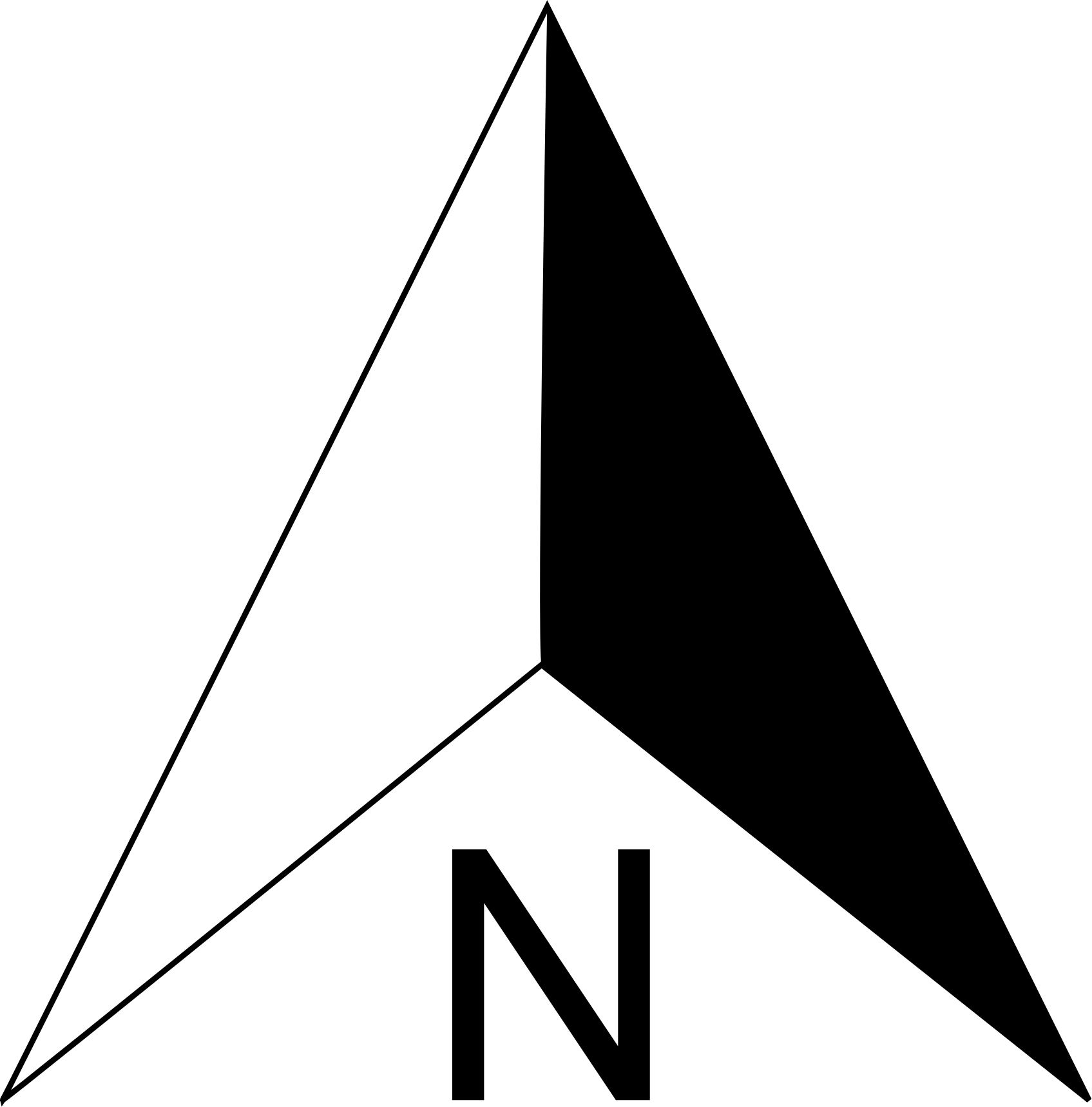 5
Class I – 0.5 miles
Class II – 0.4 miles
Class III – 0.2 miles
Class IV – 0.8 miles
New sidewalk – 0.7 miles
1
5
CHINATOWN
2
4
Family Bridges Lake Merritt Child Care
3
5
Chinese Garden Park
Chinese Garden Park
8 Orchid
4
5
4
5
5
1
3
2
5
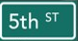 428 
Alice
Fourth Street East
1
2
3
JACK LONDON DISTRICT
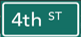 [Speaker Notes: The City of Oakland, Chinatown, Jack London and Bike East Bay have been essential in the formulation of this preliminary Bike/Ped Safety and Access plan in Oakland.  In the coming months, the details will continue to be refined.]
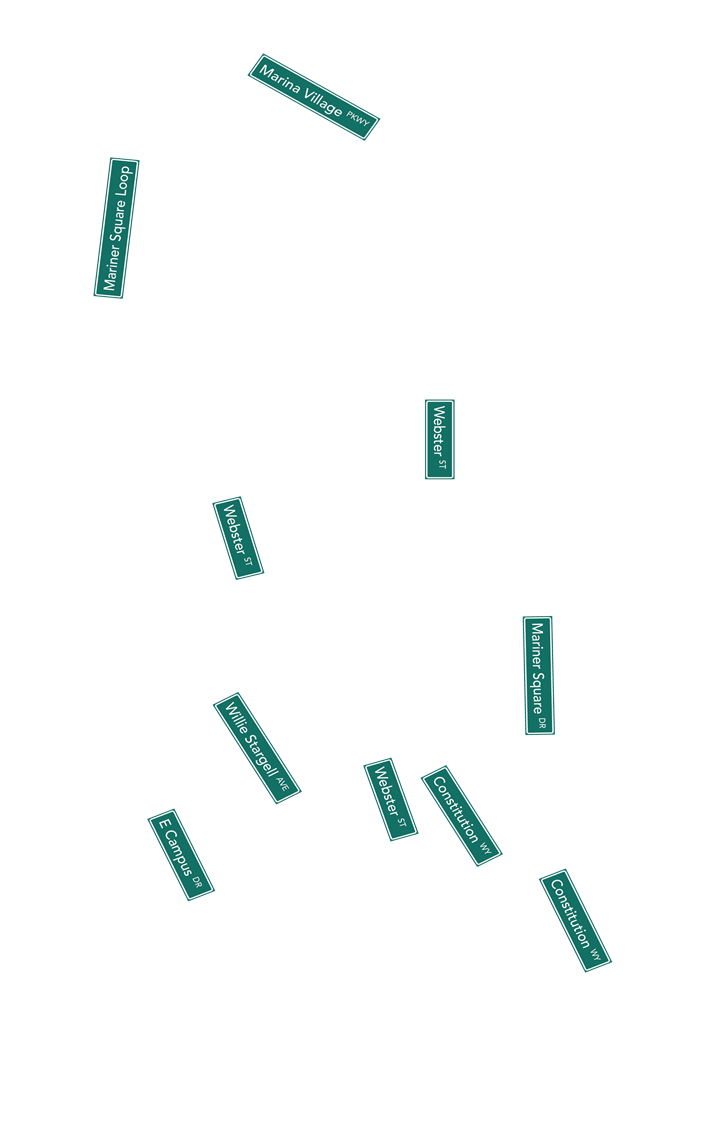 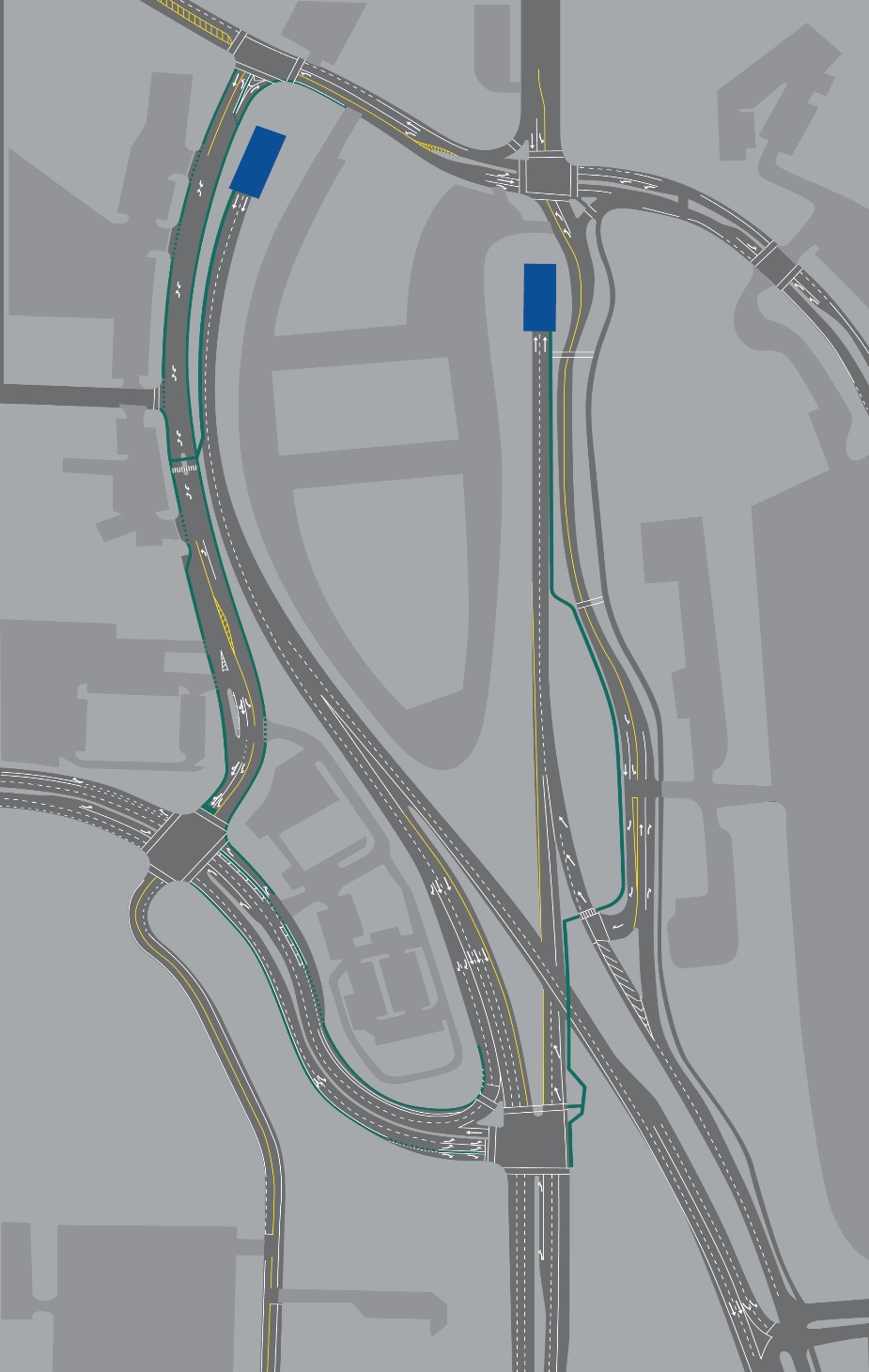 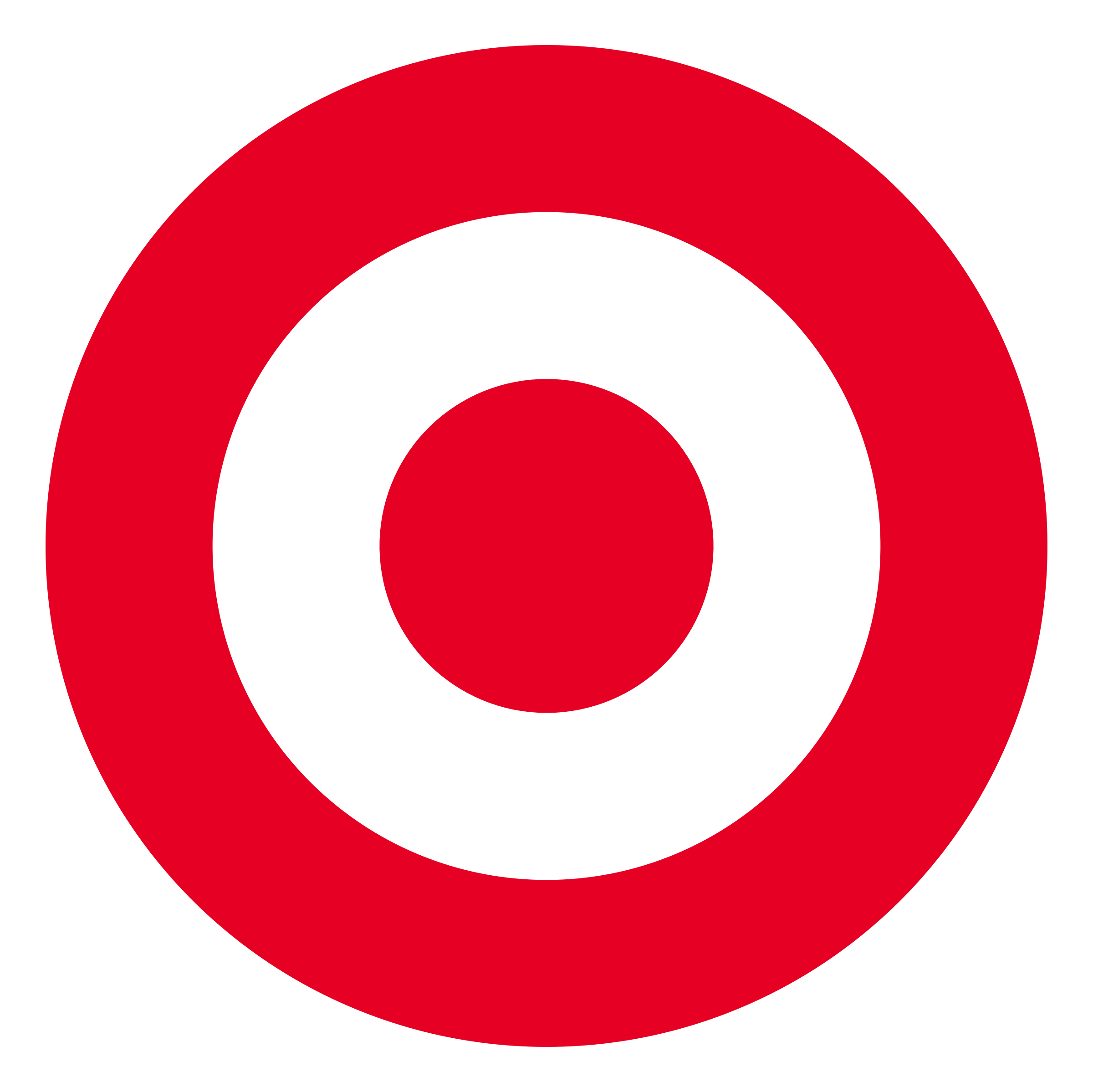 Bike/Ped Safety and Access Improvements in Alameda
Target
1
5
3
Widen and open walkway through Webster Tube and along Webster Street connecting to Mariner Square Loop (0.8 miles)
1
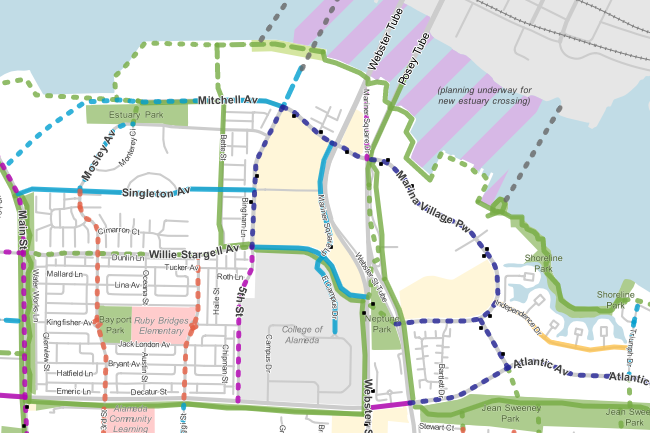 New Class II bike lane on Mariner Square Loop (0.3 miles)
2
2
4
3
Add crosswalks to connect ped/bike paths
3
5
New Class I path: Realign and widen path to 8 feet (0.3 miles)
4
Alameda
Landing
Sidewalk extension on Mariner Square Loop and Mariner Square Drive (0.3 miles)
5
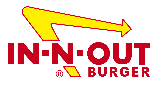 3
[Speaker Notes: On the Alameda side of the tunnel, 0.5 mile of bicycle and pedestrian improvements provide safety, access and connectivity from the nearby facilities.
We thank Alameda City staff for their input in this preliminary plan.

The yellow highlights the improvements with or without Webster Tube improvements.
On Oakland side, Harrison St connects to Posey Tube.
On Alameda side, Posey Tube connects to Webster St.  Webster Tube connects to Webster St Tube.]
Tube Improvements
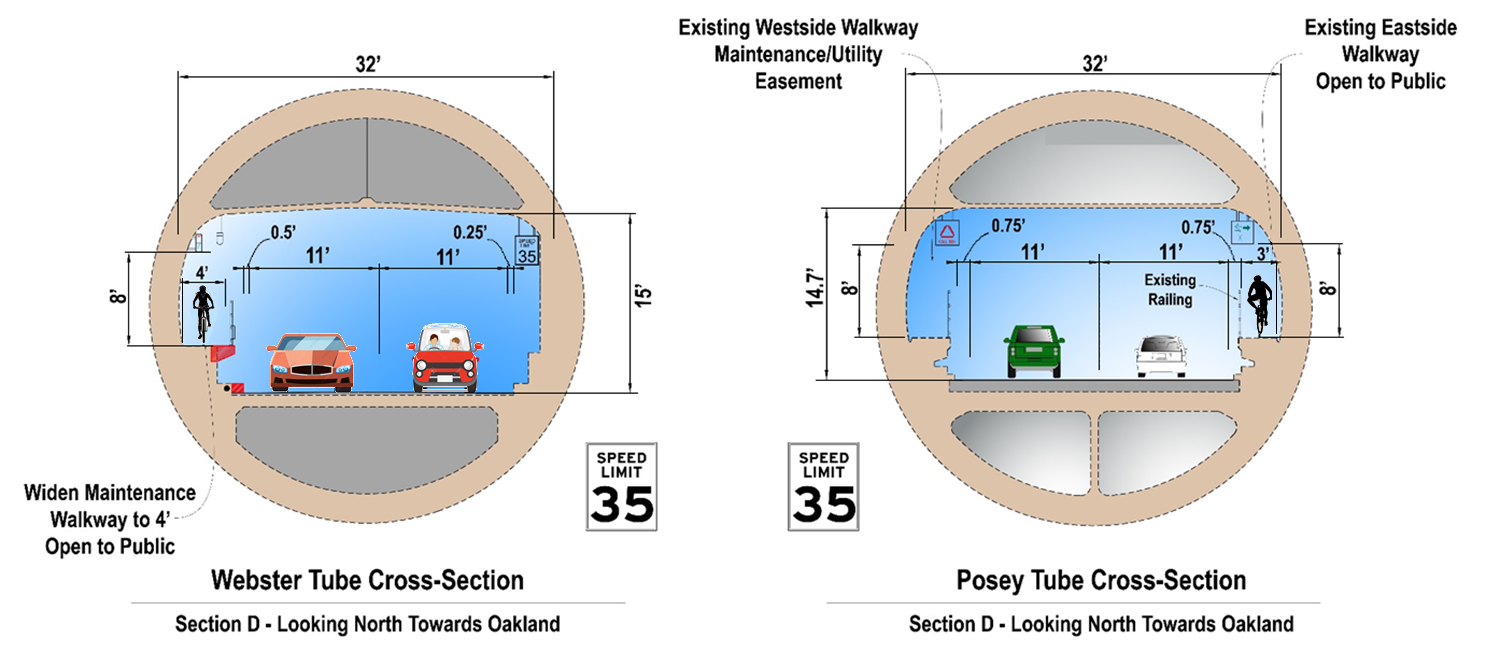 3’
[Speaker Notes: Improvements to the tunnel include the widening of an existing maintenance path to accommodate bicyclists.  This improvement will serve as a two-fold allowing for access during the construction work at the Posey Oakland portal which is expected to be closed for an overall total of 18 months.  After construction, the Webster path will remain and the current two way bicycle traffic going through the Posey tube will be separated into one-direction traffic.  Bicyclists will go into Oakland via the Posey and into Alameda via the Webster. 

Cost of Webster Tube and associated improvements is $7,400,000. 
Posey Tube: Existing condition, there is one usable path through Posey Tube shared by bicyclist and pedestrians (3’ min) located on the right side of travel way. There is an existing maintenance path along the left side of travel way that is closed off and not accessible to the public. There is a utility line and call boxes along this path and there access from the Alameda side is not straight forward.  The cost of relocating the fire protection line that sits in the way of path is expensive. 
Webster Tube: Existing maintenance path is about 2.5’ wide and is currently not accessible to public. There is no existing path on the other side of Webster Tube.]
Project Schedule
Funding Sources ($ X 1,000)
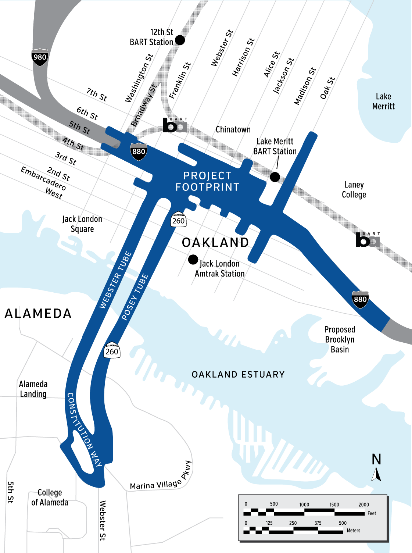 Thank you!